SZ7BP_SP1S Seminář ke speciální pedagogice 1
Specifické poruchy učení
(SPU)

Mgr. Kateřina Šimčíková
Podzim 2015
371305@mail.muni.cz
Specifické poruchy učení
dyslexie
dysgrafie
dysortografie
dyskalkulie
dyspinxie
dysmúzie
dyspraxie
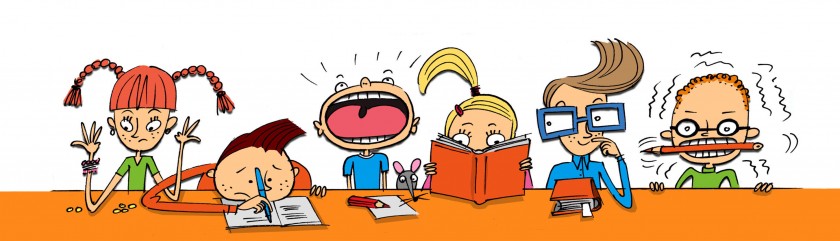 Dyslexie
specifická porucha čtení, projevující se neschopností naučit se číst běžnými výukovými metodami

postihuje rychlost a správnost čtení, techniku čtení, porozumění čtenému textu
Dyslexie
projevy:
záměny tvarově podobných písmen (b-d, s-z, t-j)
záměny akusticky podobných hlásek, obtíže ve sluchové diferenciaci a diskriminaci hlásek (a-e-o, p-b)
neschopnost akustické a optické analýzy a syntézy slov
obtížné skládání hlásek a písmen do slabik, pomalé slabikování
přidávání nebo vynechávání písmene / slabiky / slova
přehazování pořadí slabik, slov ve větě
přetrvávání tzv. dvojího čtení
domýšlení textu, odhadování slov, odříkávání textu zpaměti
poruchy čtení s porozuměním - neznalost obsahu textu ani bezprostředně po přečtení, také tzv. mechanické čtení
pravolevé čtení, vracení se na začátek slova / řádku
vynechávání řádků
Dysgrafie
specifická porucha psaní, která postihuje grafickou stránku písemného projevu, tedy čitelnost a úpravu

vázána na estetickou úroveň psaní
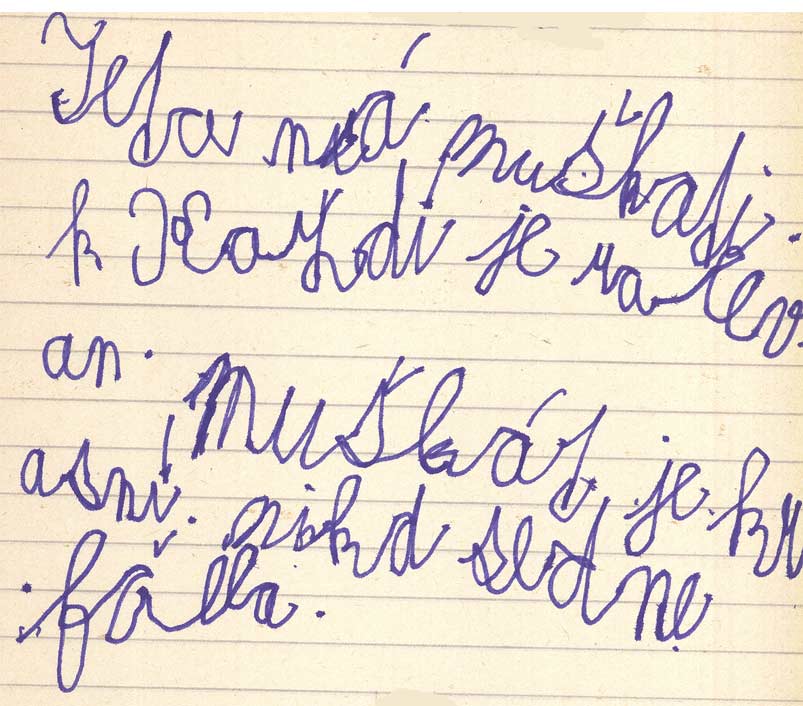 Dysortografie
specifická porucha pravopisu, která je velmi úzce a často spojena s dyslexií

vystupují zde do popředí specifické poruchy řeči a nedostatky ve sluchovém vnímání
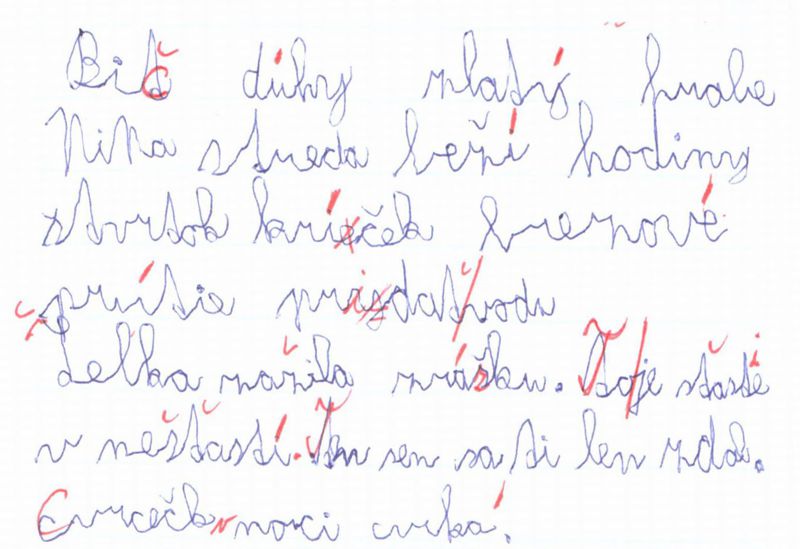 Dyskalkulie
porucha matematických schopností, která postihuje manipulaci s čísly, číselné operace, matematické představy, geometrii

klasifikace dyskalkulie: 
verbální (slovní označení počtu) 
lexická (čtení číslic) 
grafická (psaní číslic) 
operační (základní matematické operace)
praktognostická (manipulace s předměty) 
ideognostická (pochopení pojmu číslo)
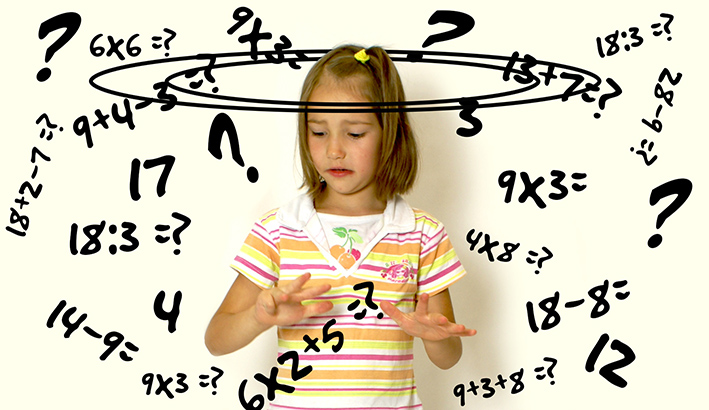 Další specifické poruchy učení
dyspinxie
specifická porucha kreslení
kresebný projev dítěte je nápadně primitivní, charakteristická je neschopnost spodobnit danou představu nebo tvar způsobem adekvátním k věku dítěte

dysmúzie
specifická porucha hudebnosti, tj. schopnosti vnímání a reprodukce hudby, osvojování hudebních dovedností
dítě s dysmúzií má potíže také při vnímání a reprodukci rytmu

dyspraxie
specifická porucha obratnosti, schopnosti vykonávat složité úkony
nazývána též syndrom nešikovného dítěte
Etiologie poruch učení
lehká mozková dysfunkce (LMD) 

dědičnost 

neurotická nebo nezjištěná etiologie
Formy vzdělávání a podpory žáků s SPU
individuální péče poskytovaná třídním učitelem 
individuální péče poskytovaná speciální pedagogem 
„cestující učitel“ - pracovník PPP docházející do škol 
třídy individuální péče (výuka některých předmětů ve specializované třídě) 
třídy pro děti s SPUCH 
školy pro děti s SPUCH 
třídy při dětských psychiatrických léčebnách 
individuální a skupinová péče v PPP
Reedukace dyslexie
metoda obtahování
metoda Fernaldové
metoda postřehování
čtení se záložkou (okénkem)
čtení v duetu
metoda vyhledávání chyb
metoda dublového čtení
nácvik dlouhých a krátkých samohlásek
metoda globálního čtení
Reedukace dysortografie
rozlišování měkkých slabik di, ti, ni, dy, ty, ny:

mačkadlo (destička, na které jsou zvýrazněné tvrdé a měkké slabiky), tvrdé kostky se slabikami dy, ty, ny, a měkké kostky s di, ti, ni
nejprve procvičujeme poslech, pouze jednu skupinu, poté obě, po zvládnutí přistupujeme i k psaní slov, diktát slov s barevným zápisem
Reedukace dysortografie
rozlišování dlouhých a krátkých samohlásek:

zpočátku učíme vyslovovat dlouhé samohlásky ve slově s prodloužením
pak vybíráme slova, která kvalitou samohlásky mění význam může - muže
dítě se učí vyslovená slova zapisovat, kvalitu samohlásky zvýrazní barevně
zdůrazňujeme dítěti i rytmus slova, využíváme zaznamenávání, zábava - …
pomocí značek tvoří slova
práce s bzučákem
krátké diktáty
Děkuji za pozornost 